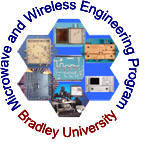 RF to DC RectifierProject Proposal
Brandon White
Advisor: Dr. Prasad Shastry
Department of Electrical and Computer Engineering

10/6/15
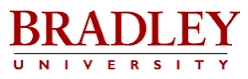 1
Agenda
Past Project
Problem Background
Constraints
Design Approach
Subsystem Block Diagram
Nonfunctional Requirements
Functional Requirements
Economic Analysis
Scheduling
Societal and Environmental Impacts
Conclusion
2
Problem Background (Bradley)
Project from 2014
Sergio Sanchez, Tyler Hoge, & Elie Baliss
Dr. Prasad Shastry
Wireless Power Transfer System  
Commercial Parts
915MHz frequency
2 Meters between antennas
3
Bradley Cont.
Second system design of rectenna
Functioned at 5.8 GHz
1 Watt power transferred
Was not completed
Closely related
4
Constraints
Must output DC
Must connect to an antenna at its input terminal
Must operate in frequency range between 5.725GHz and 5.875GHz
5
Design Approach
HSMS -2860 Schottky Detector Diode
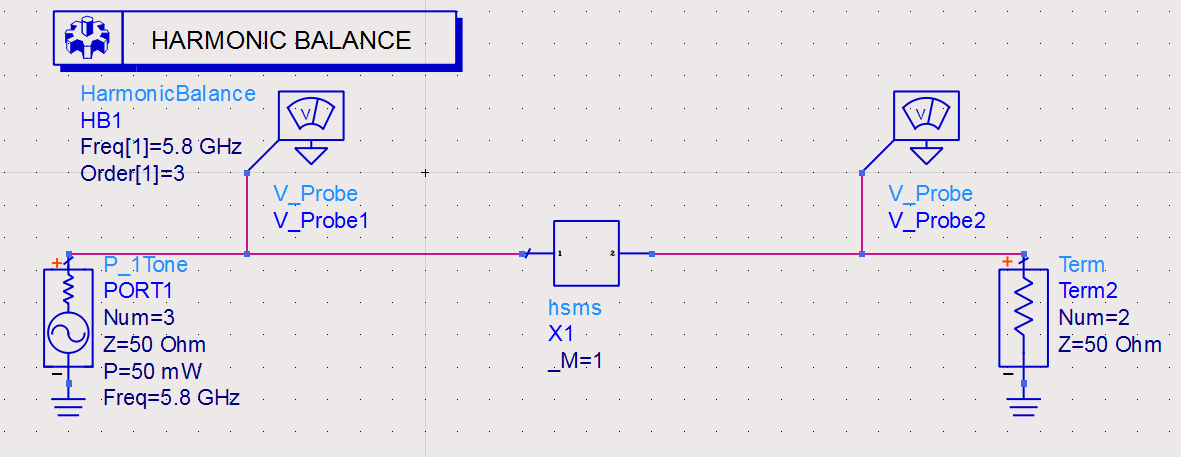 Anode
Cathode
6
Design Approach
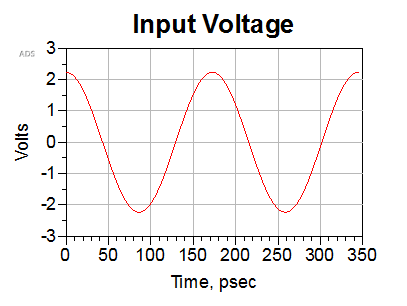 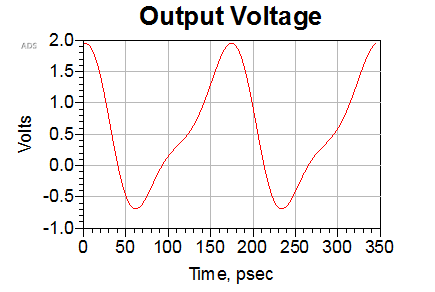 7
Design Approach
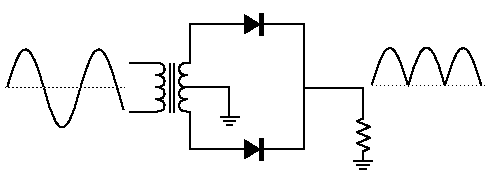 Two Diode Full Wave Rectifier
8
Design Approach
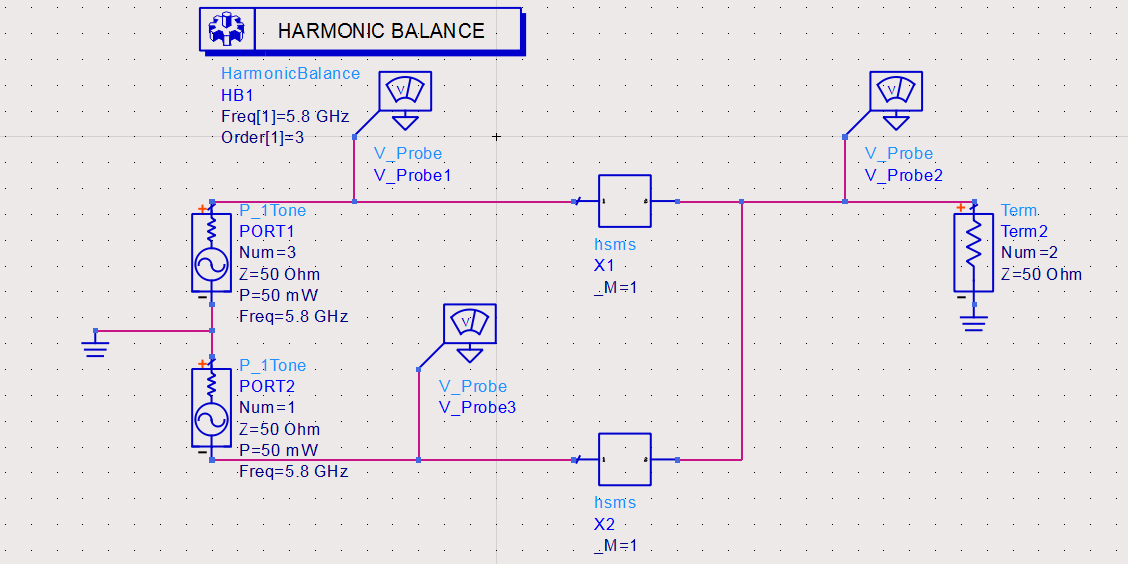 9
Design Approach
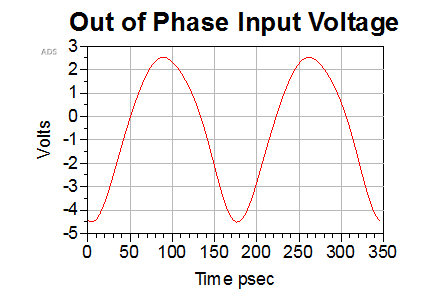 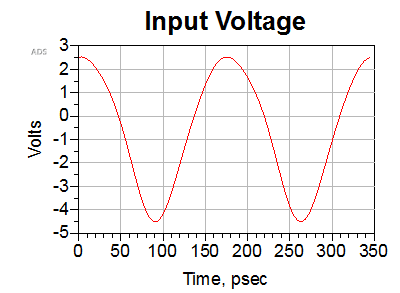 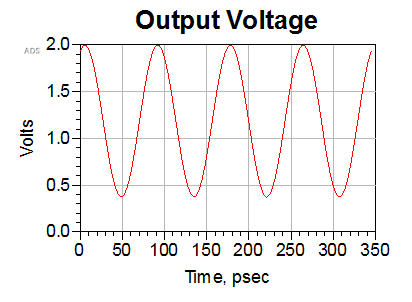 10
Design Approach
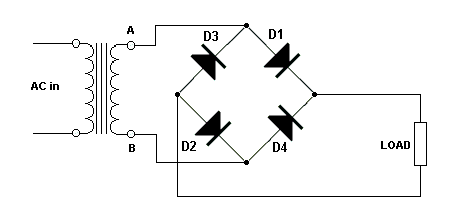 Diode Bridge Circuit
11
Design Approach
12
Design Approach
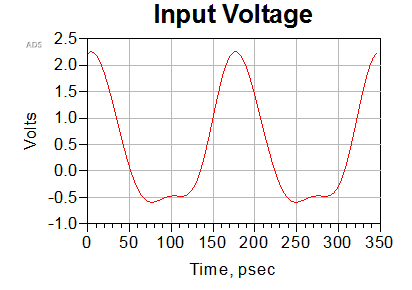 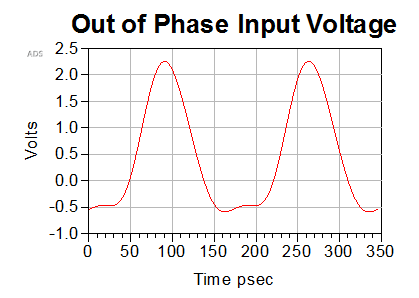 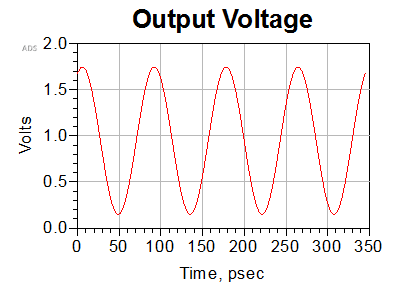 13
Design Approach
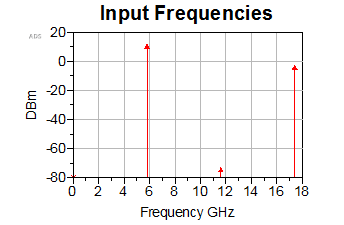 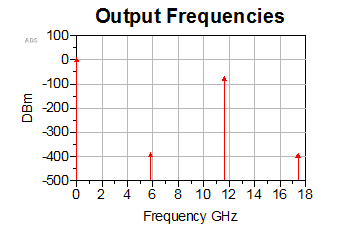 14
Design Approach
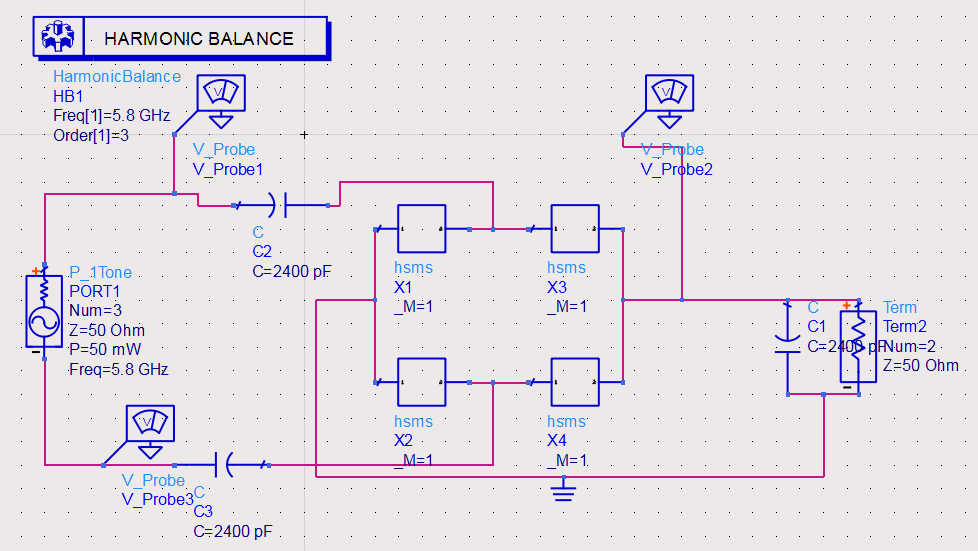 15
Design Approach
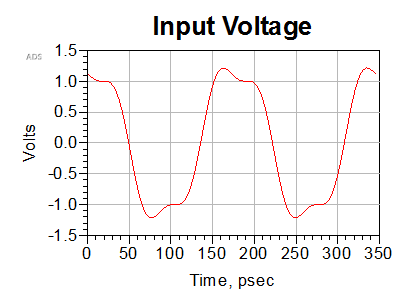 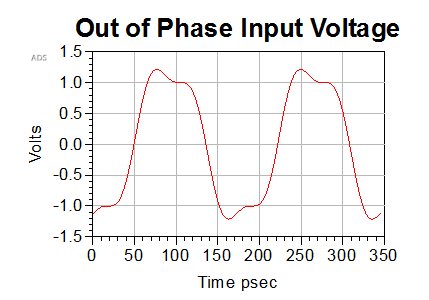 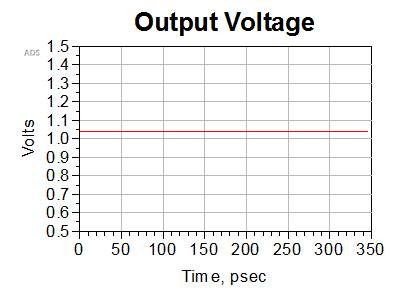 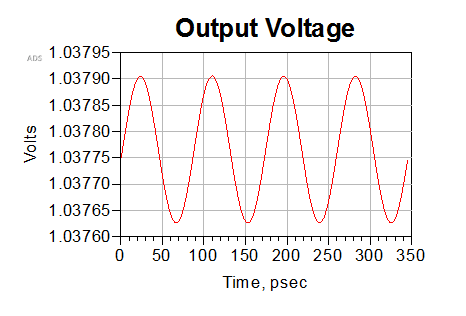 16
Design Approach
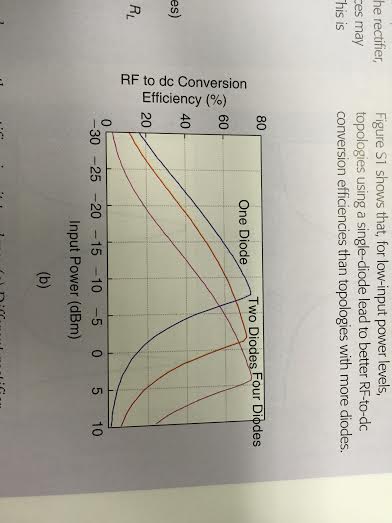 Efficiency Chart
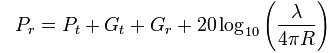 Friis Transmission Formula
17
Design Approach
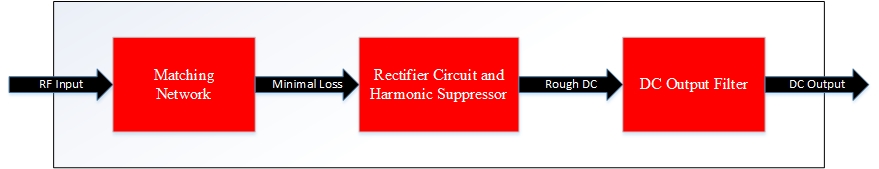 Subsystem Block Diagram
18
Nonfunctional Requirements
Objectives list for RF to DC converter:
Conversion should be efficient
Should be small
Should be safe to use
Should be cost efficient to produce
19
Functional Requirements
Functions for RF to DC converter:
Should convert RF to DC
Should filter out harmonic frequencies generated by rectifier circuit
DC output filter should create a DC output
Should be matched to antenna input impedance
20
Functional Requirements
Specifications for RF to DC converter:
Will work in the frequency range of 5.725GHz to 5.875GHz
Will attach to an antenna at its input
21
Economic Analysis
Feasible to produce at a low cost
Cheap components being used in design
Massive market
Not ready for commercial use yet
22
Schedule
23
Societal and Environmental Impacts
Convenience
Safe
Potential to be used in the future
Less efficient than wired power transfer
Trade-off
24
Conclusion
RF to DC rectifier
Continuation of 2014 project
Design Approach
Efficiency
Endless Possibility
25
Questions?
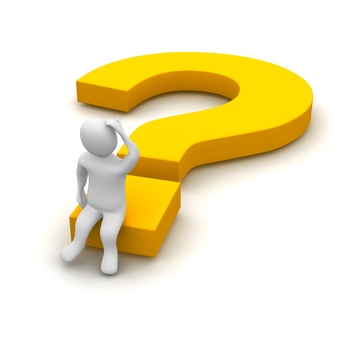 26
Metrics for Objectives
0 – 5 point scale
5 highest
0 lowest
Efficiency
Size
Safety
Cost
27
References
[1] Boaventura, Alirio, et al. "Optimum Behavior." IEEE Microwave Magazine Mar.-Apr. 2013: 26-35. Print.
[2] Flynn, Brian W., and Kyriaki Fotopoulou. "Rectifying Loose Coils." IEEE Microwave Magazine Mar.-Apr. 2013: 48-54. Print.
[3] Lin, James C. "Wireless Power Transfer for Cell Phones or Other Mobile Communication Devices and Biological Implications." IEEE Microwave Magazine July-Aug. 2013: 18-22. Print.
[4] Scheeler, Robert, Sean Korhummel, and Zoya Popovic. "A Dual-Frequency Ultralow-Power Efficient 0.5-g Rectenna." IEEE Microwave Magazine Jan.-Feb. 2014: 109-14. Print.
[5] Shinohara, Naoki. Wireless Power Transfer via Radiowaves. Hoboken: ISTE, 2014. Print.
[6] Wireless Power Transfer System (2014). Print.
28